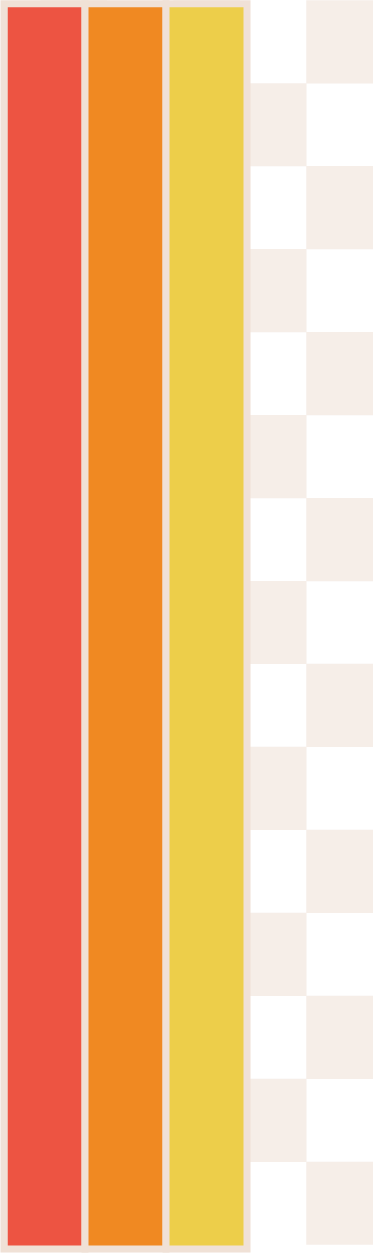 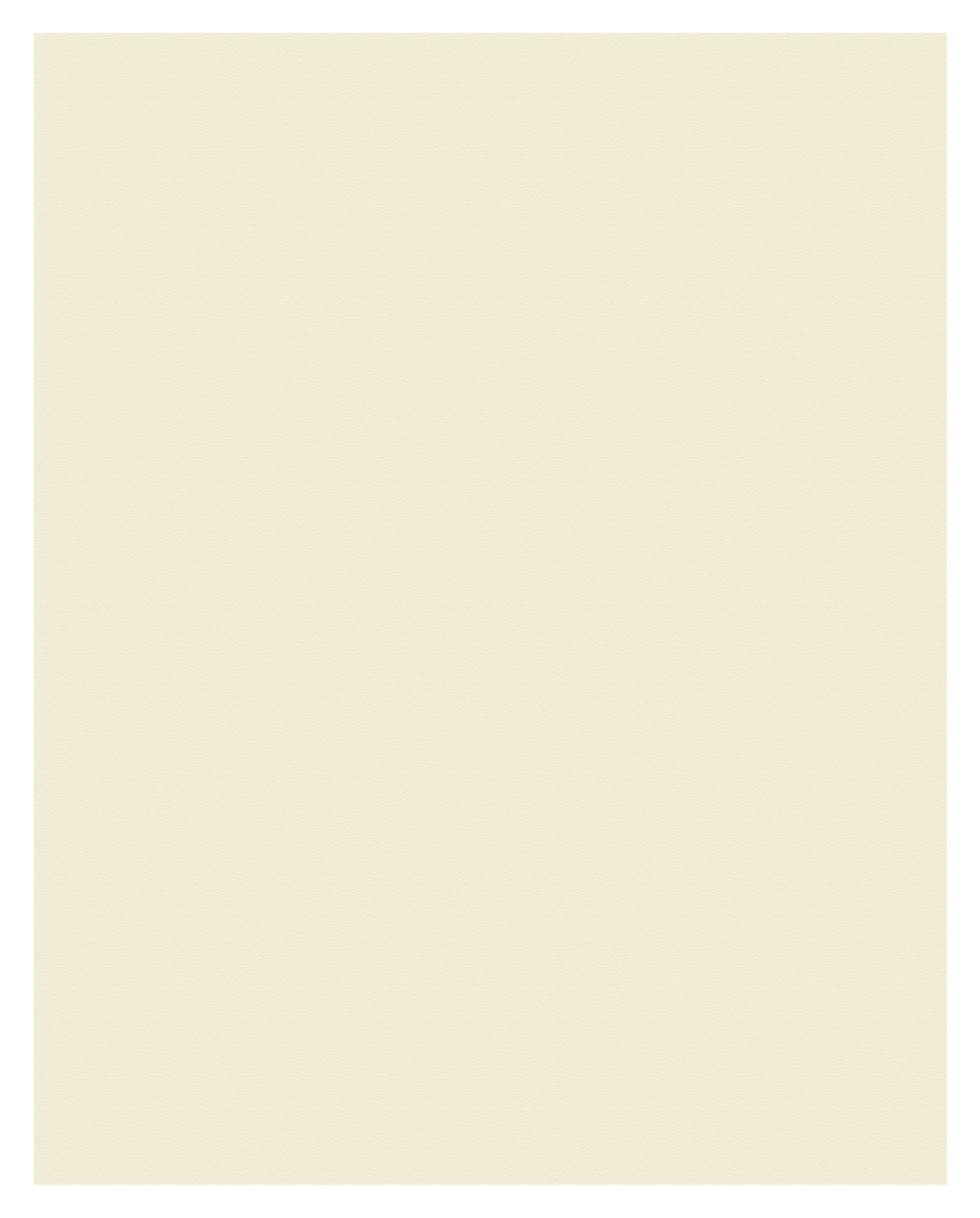 Conferencia
TÍTULO DE 
LA CONFERENCIA
Información adicional en caso que la requiera.
Lorem ipsum dolor sit amet, consectetuer adipiscing elit, sed diam nonummy nibh euismod tincidunt ut laoreet dolore magna aliquam erat volutpat.
Invitado:
Nombre Completo
Estudios y/o cargo
Modera:
Nombre Completo
Estudios y/o cargo
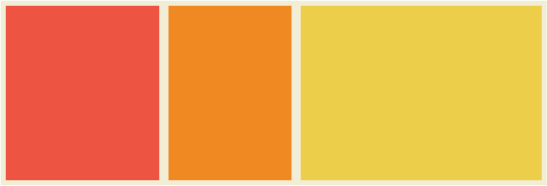 12
Hora:
06:00
p.m.
Campus Robledo
Bloque M1-220
Xxxxxxxxxx
de 2024
Informes: xxxxxxxxxxxxxxx 
Organiza: xxxxxxxxxxxxxxxxxxxxxxxxxxxxxxxxx
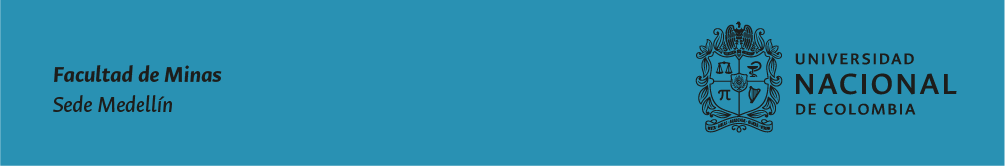